Spacecraft
ESLT
Earth User Node (CC)
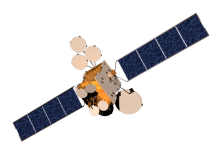 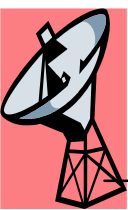 CFDP entity
…
RCFDP Provider
RCFDP User
…
CFDP entity
…
CLTU Provider
CLTU User
RCFDP, “IOAG / ESLT version” – Dreihahn original
Spacecraft
ESLT
Earth User Node (Files)
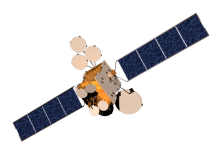 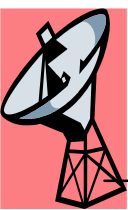 CFDP entity
…
RCFDP Provider
RCFDP User
CFDP 
File Reconstruction
…
<<full>>
CLTU Provider
Earth User Node (Control)
RCFDP User
CFDP protocol entity
<<reduced>>
CLTU User
RCFDP, “Fully Distributed CFDP version” – Dreihahn original
Spacecraft
ESLT
Earth User Node (CC)
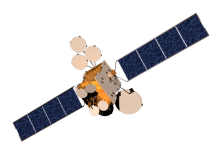 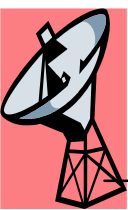 Control
CFDP entity
CFDP entity
…
RCFDP Provider
RCFDP User
…
CFDP entity
…
CFDP PDUs in some specific VC …
Then …
Data
CLTU Provider
CLTU User
CFDP ACK/NAK PDUs in some specific VC …
CFDP ACK/NAK PDUs in some specific VC …
Control
Control
CFDP Entity in ESLT does partial Class 2 CFDP processing, and buffers all data in the RCFDP Provider in the ESLT
RCFDP Provider in the ESLT sends “missing data NAK” control traffic to the RCFDP User in the EUN MOC, and, more slowly, sends the CFDP file data
RCFDP User in EUN MOC sends “missing NAK” control traffic (and data, more slowly) to the CFDP Entity in the MOC, where full file is assembled
CFDP Entity in the EUN MOC creates CFDP ACK/NAK PDUs and sends them back to the S/C using SLE F-CLTU commands, along with other uplink command traffic for the S/C
Data
Data
RCFDP, “IOAG / ESLT version” – SEA “Scribbles”
Spacecraft
ESLT
Earth User Node (Files)
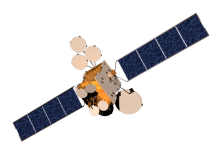 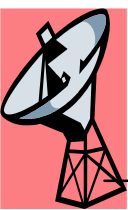 CFDP entity
…
RCFDP Provider
RCFDP User
CFDP 
File Reconstruction
Entity
…
<<full>>
CFDP PDUs in some specific VC …
Throttled data rate …
CLTU Provider
CFDP ACK/NAK PDUs in some specific VC …
RCFDP Provider in the ESLT buffers data and sends CFDP control, “missing data NAK”, <<reduced>> traffic to the RCFDP User in the EUN (Control)
CFDP Control Entity in the EUN (Control) creates CFDP ACK/NAK PDUs and sends them back to the S/C using SLE F-CLTU commands, presumably along with other uplink command traffic to the S/C since F-CLTU is single user
RCFDP Provider in the ESLT also sends all of the CFDP Control and Data traffic to the CFDP File Reconstruction Entity in the EUN (Files).  
The CFDP File Reconstruction Entity in the EUN (Files) assembles the full file from whatever data it receives.  It does not process CFDP Control PDUs.
NOTE: There may be multiple ESLTs, in succession, that forward data to the two EUN nodes.  This approach relies on CFDP Class 2 to sort out the arriving PDUs and reconstruct the complete file.
Control
Control
Control
Control
Earth User Node (Control)
RCFDP User
CFDP Control protocol entity
<<reduced>>
CLTU User
CFDP ACK/NAK PDUs in some specific VC …
Data
Data
Data
RCFDP, “Fully Distributed CFDP version” – SEA “Scribbles”